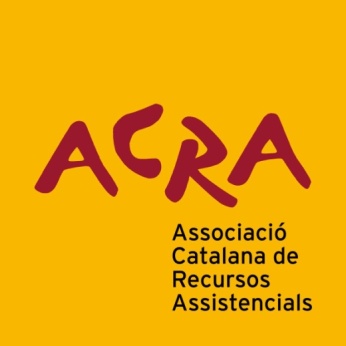 LES  COMPETÈNCIES PROFESSIONALSLa gestió del talent des de les persones

20/09/2017

Autor: Samuel Lozano Alcodori
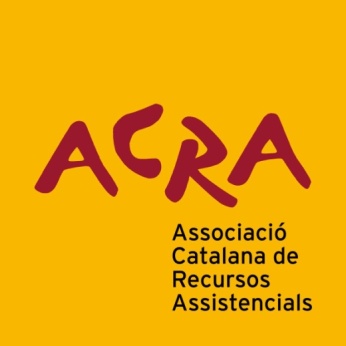 LES COMPETÈNCIES PROFESSIONALS
NECESSITAT DE CANVI

Atenem persones, en un context canviant, amb noves demandes i expectatives de com atendre les necessitats dels clients i de les persones usuàries.
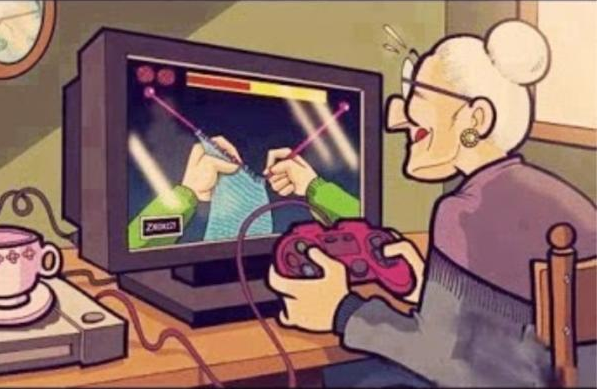 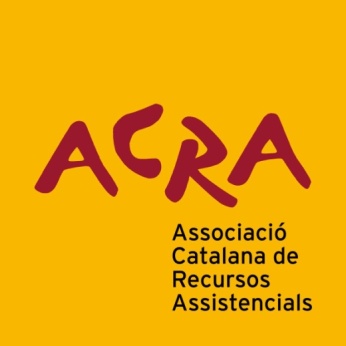 LES COMPETÈNCIES PROFESSIONALS
NECESSITAT DE CANVI
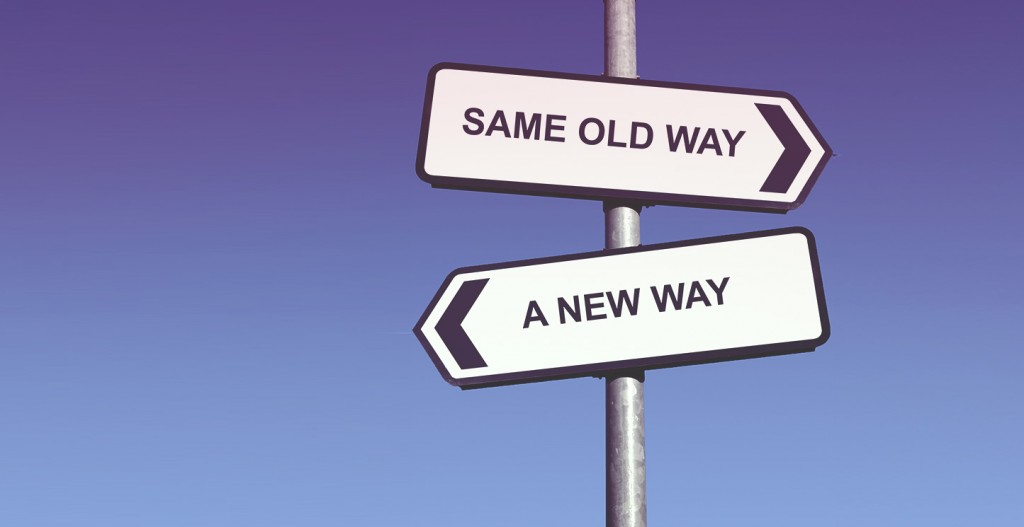 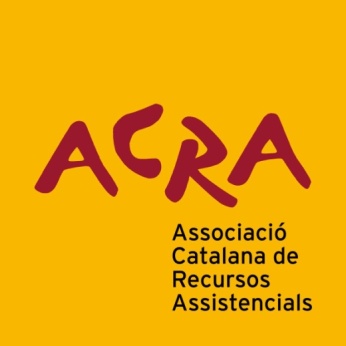 LES COMPETÈNCIES PROFESSIONALS
NECESSITAT DE CANVI

I en el nostre sector amb la consolidació d’un nou model i paradigma assistencial: l’Atenció Centrada en la Persona.
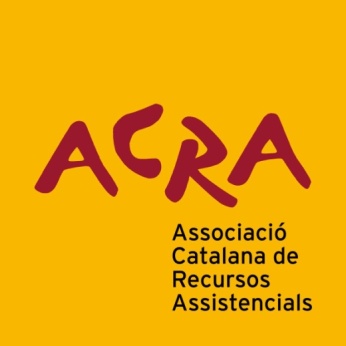 LES COMPETÈNCIES PROFESSIONALS
IMPLICA CANVI GESTIÓ PERSONAL
La intel·ligència empresarial entesa com a capacitat d’adaptació. 

 Paper proactiu de l’organització i de les persones que la conformen en els canvis que l’afecten. 

 Implicació de tots els professionals de l’organització per aconseguir els objectius.
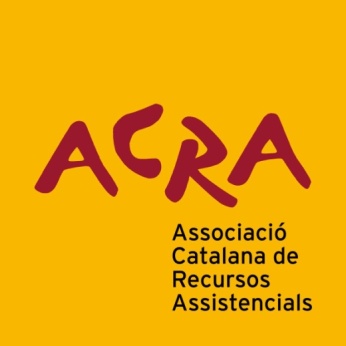 LES COMPETÈNCIES PROFESSIONALS
ESTEM PREPARATS PEL CANVI ? 
PER QUÈ ELS MILLORS SÓN ELS MILLORS ?QUÈ FAN PER A ATENDRE MILLOR ?PER QUÈ ADAPTEN MILLOR L’ACP ?
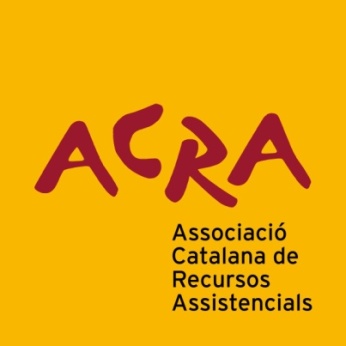 LES COMPETÈNCIES PROFESSIONALS
SUPERAR ANTICS CONCEPTES EN LA GESTIÓ DE PERSONES
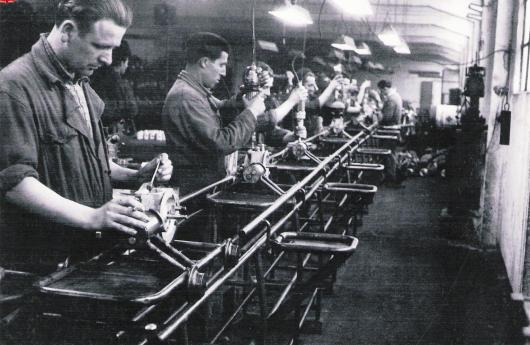 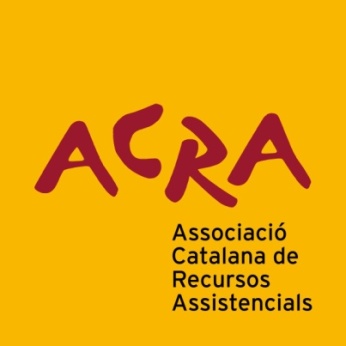 LES COMPETÈNCIES PROFESSIONALS
EL TREBALLADOR ÉS PART FONAMENTAL DE L’ORGANITZACIÓ. 

APORTA EL VALOR AFEGIT AL QUÈ FEM.
IMPLICACIÓ + COMPROMÍS + EMPODERADAMENT= ÈXIT
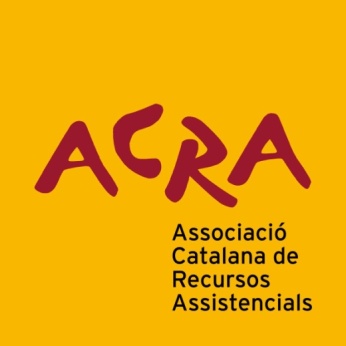 LES COMPETÈNCIES PROFESSIONALS
NOUS LIDERATGES 

Dirigir persones 

Liderar persones
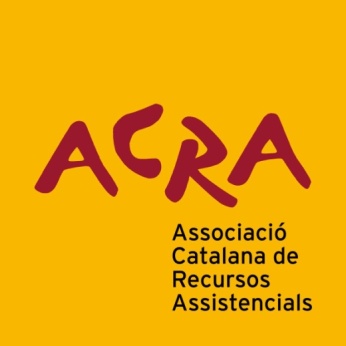 LES COMPETÈNCIES PROFESSIONALS
TALENT
Talent com la capacitat de desenvolupar correctament una tasca i assumir objectius i oferir valor afegit a què es fa. 

Treballar bé, treballar millor, treballar millor amb sentit.

Són aquelles que saben reinventar-se, aprendre i desaprendre allò que saben, i que són capaces d’incorporar noves formes de fer i aplicar-les en el seu dia a dia.
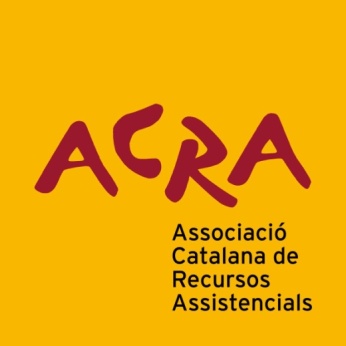 LES COMPETÈNCIES PROFESSIONALS
MOTIVACIÓ
Voler fer

Valors i creences

Objectius i expectatives
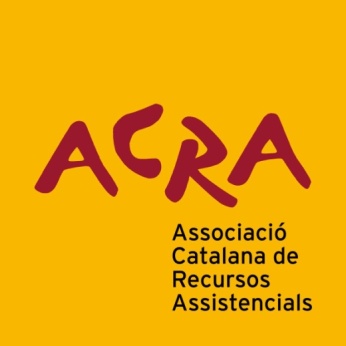 LES COMPETÈNCIES PROFESSIONALS
QUÈ SÓN LES COMPETÈNCIES
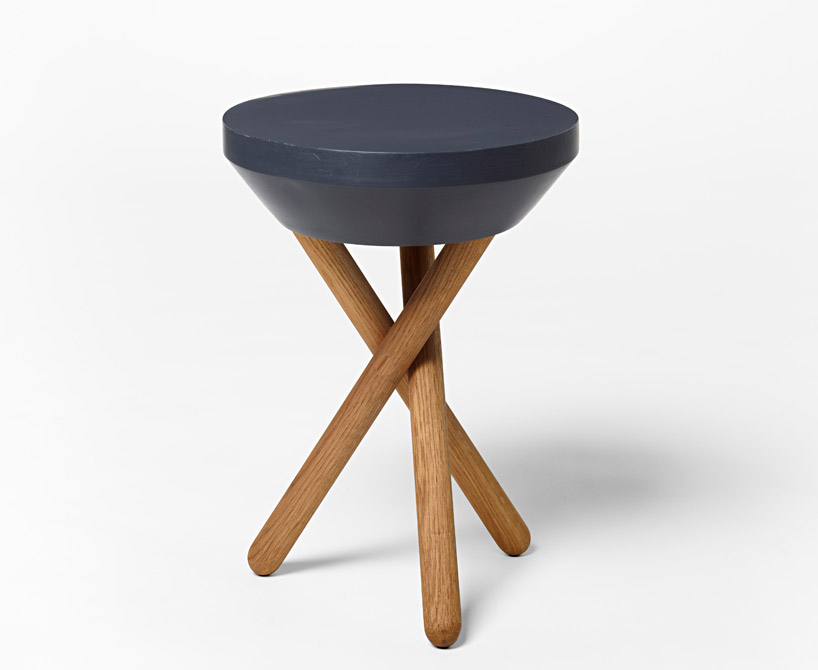 Són el conjunt d‘HABILITATS, APTITUDS I ACTITUDS que són inherents en la persona i que es tradueixen en conductes i actuacions pràctiques i observables en realitzar una determinada funció o en l’exercici habitual del lloc de treball més enllà de la tasca concreta realitzada.
CAPACITAT
Poder
CONEIXEMENT
Saber
ACTITUD
Voler
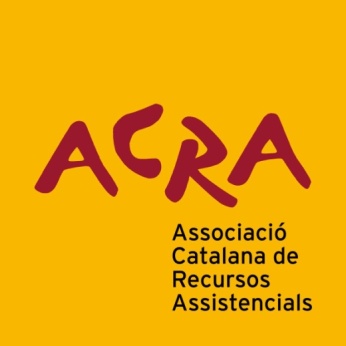 LES COMPETÈNCIES PROFESSIONALS
ÀMBIT APLICACIÓ
Tot el circuit de gestió de Recursos Humans

Selecció
Desenvolupament de la feina
Formació
Promoció i plans de carrera
...
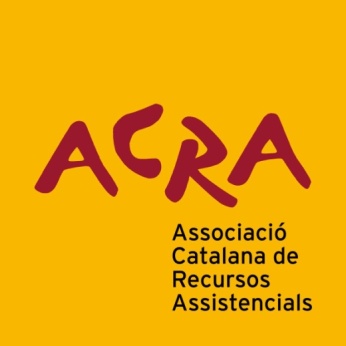 LES COMPETÈNCIES PROFESSIONALS
CARACTERÍSTIQUES DE LES COMPETÈNCIES
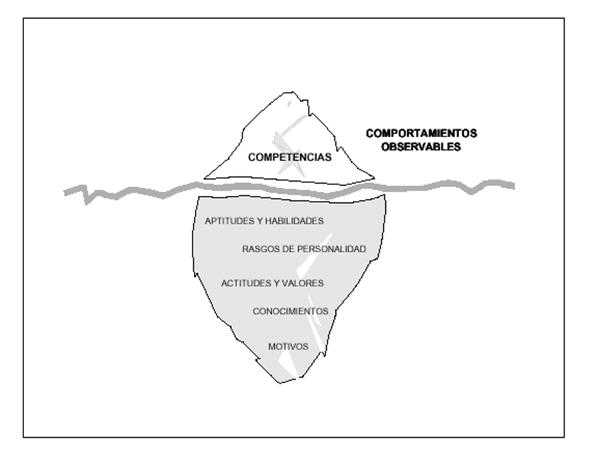 Mesurables i observables.
Apreses a partir de l’experiència.
La seva idoneïtat depèn del context.
Integren l’ètica i els valors de la persona.
Tenen una dimensió motivacional.
De: Pereda y Berrocal (1999)
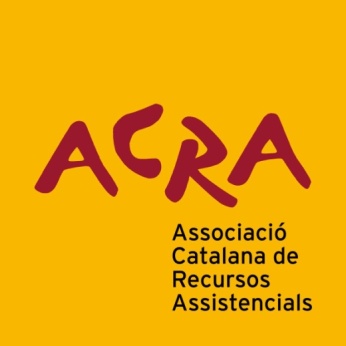 LES COMPETÈNCIES PROFESSIONALS
TIPOLOGIA DE COMPETÈNCIES

Bàsiques

Específiques

Transversals
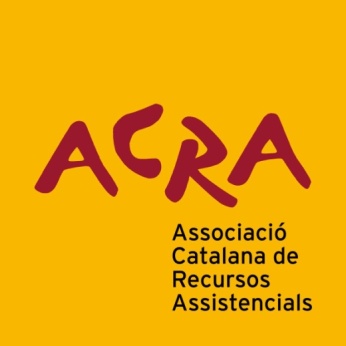 LES COMPETÈNCIES PROFESSIONALS
LA GESTIÓ per COMPETÈNCIES i ACP
ATENCIÓ CENTRADA 
EN LA PERSONA
EQUIP PROFESSIONAL
VINCULAR
GESTIÓ DE RRHH PER COMPETÈNCIES  
I LA GESTIÓ DEL TALENT

és l’eina que desenvolupem per alinear els valors i la cultura de l’entitat amb l’execució dels serveis per l’equip professional
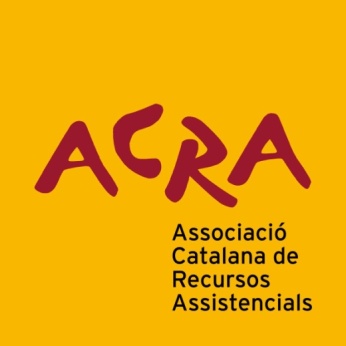 LES COMPETÈNCIES PROFESSIONALS
PERSPECTIVA DE COMPETÈNCIES

La Gestió per competències  orientada al model assistencial centrat en la persona.
La implicació i la gestió compartida suposa augment de l’eficiència i  eficàcia.
Un canvi de perspectiva.
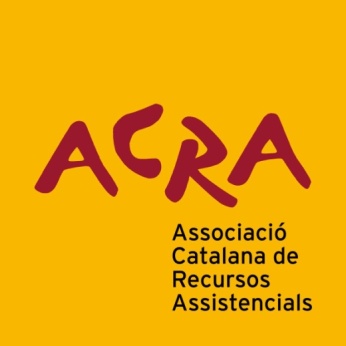 LES COMPETÈNCIES PROFESSIONALS
RESULTATS DE LA GESTIÓ PER COMPETÈNCIES 

 Impacte positiu en l’àmbit d’organització 

 Impacte positiu en l’àmbit d’atenció 

 Impacte positiu en l’àmbit de personal
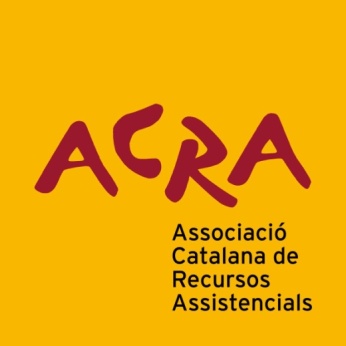 LES COMPETÈNCIES PROFESSIONALS
Digues-me i oblidaré

Explica’m i recordaré

Implica’m i aprendré 

		Benjamin Franklin


MOLTES GRÀCIES
lozanoas@fundacioaymaripuig.org